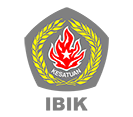 Video Conference Menggunakan Google Hangout Meet IBIK Google Suite – Calendar / Google Classroom
Farhan rinaldi gunawan
Langkah Video Conference Menggunakan Google Hangout Meet
Menjadwalkan video meeting di Kalender
Mengatur video meeting dari Google Classroom
Memulai Video Meeting Meet
Melakukan Screen Sharing ke Partisipan
Langkah Video Conference Menggunakan Google Hangout Meet
Menjadwalkan video meeting di Kalender
Mengatur video meeting dari Google Classroom
Memulai Video Meeting Meet
Melakukan Screen Sharing ke Partisipan
Menjadwalkan video meeting di Kalender
IBIK sudah menggunakan layanan Google Suite Education, sehingga beberapa aplikasi Google sudah terintegrasi, seperti Google Calendar dan Google Meet. 
Seorang Dosen biasanya memiliki beberapa jadwal perkuliahan dalam 1 minggu, walaupun untuk memulai sebuah Meeting di Google Meet sangat Mudah, lebih baik gunakan pengelolaan Jadwal Meeting untuk tiap-tiap kelas terlebih dahulu. Sehingga akan mudah mengundang-mengelola peserta Meetingnya (kelas mahasiswa).
Silahkan buka alamat https://calendar.ibik.ac.idatau alamat https://calendar.google.com/calendar/r
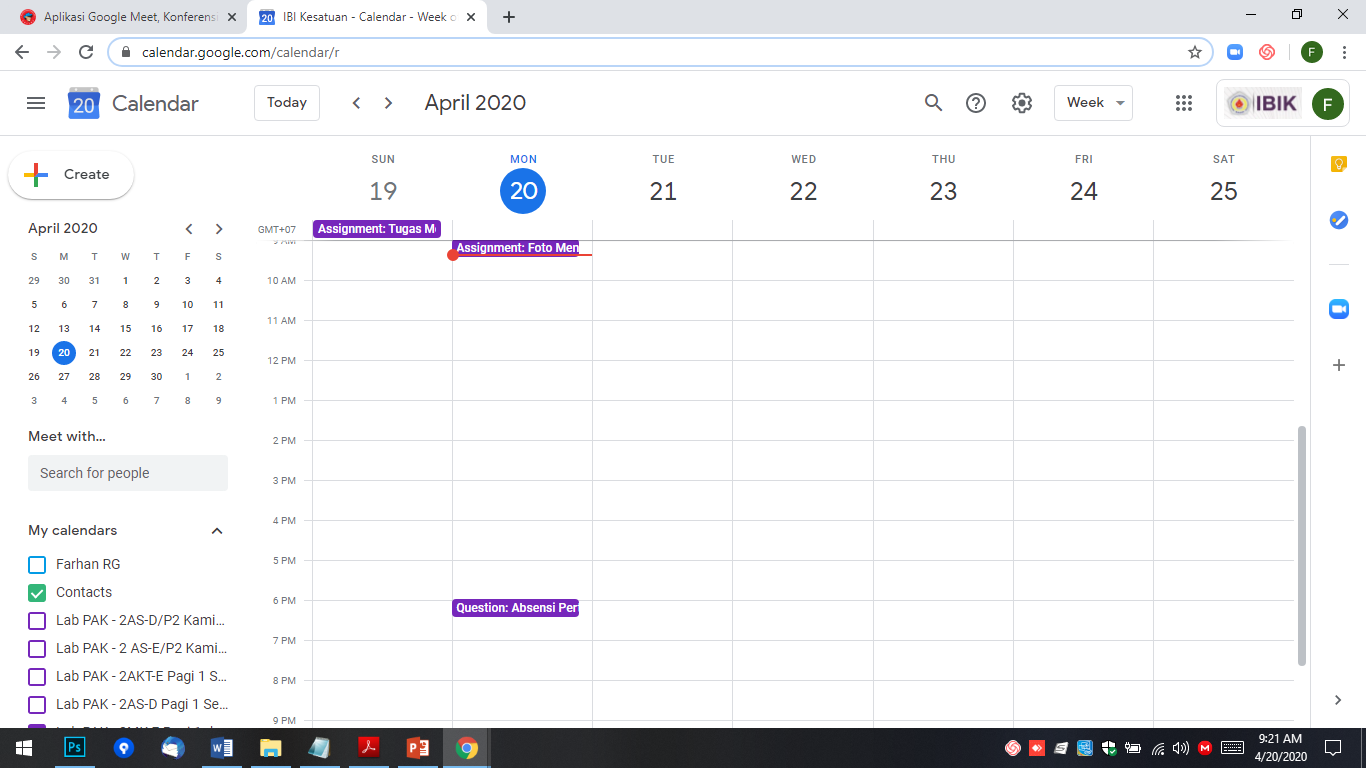 1. Title IBI Kesatuan
3. Kelas yang Anda ampu
2. Inisial Email @ibik.ac.id Anda atau Photo
Mohon pastikan bahwa Akun ang sedang aktif adalah email @ibik.ac.id
Jika belum, silahkan klik pada Inisial Nama Email Anda, dan pilih email dengan domain @ibik.ac.id > missal Farhan@ibik.ac.id
Contoh Membuat Jadwal di Kalendar
Misalkan Sore ini, saya akan melakukan Video Conference Perkuliahan dengan mahasiswa pada jam 15.00 WIB, pada salah  satu kelas.
Step 1, klik pada jam 15.00 di Calendar
Akan muncul Popup Window untuk mengisikan Title, Guest, Deskripsi, dll
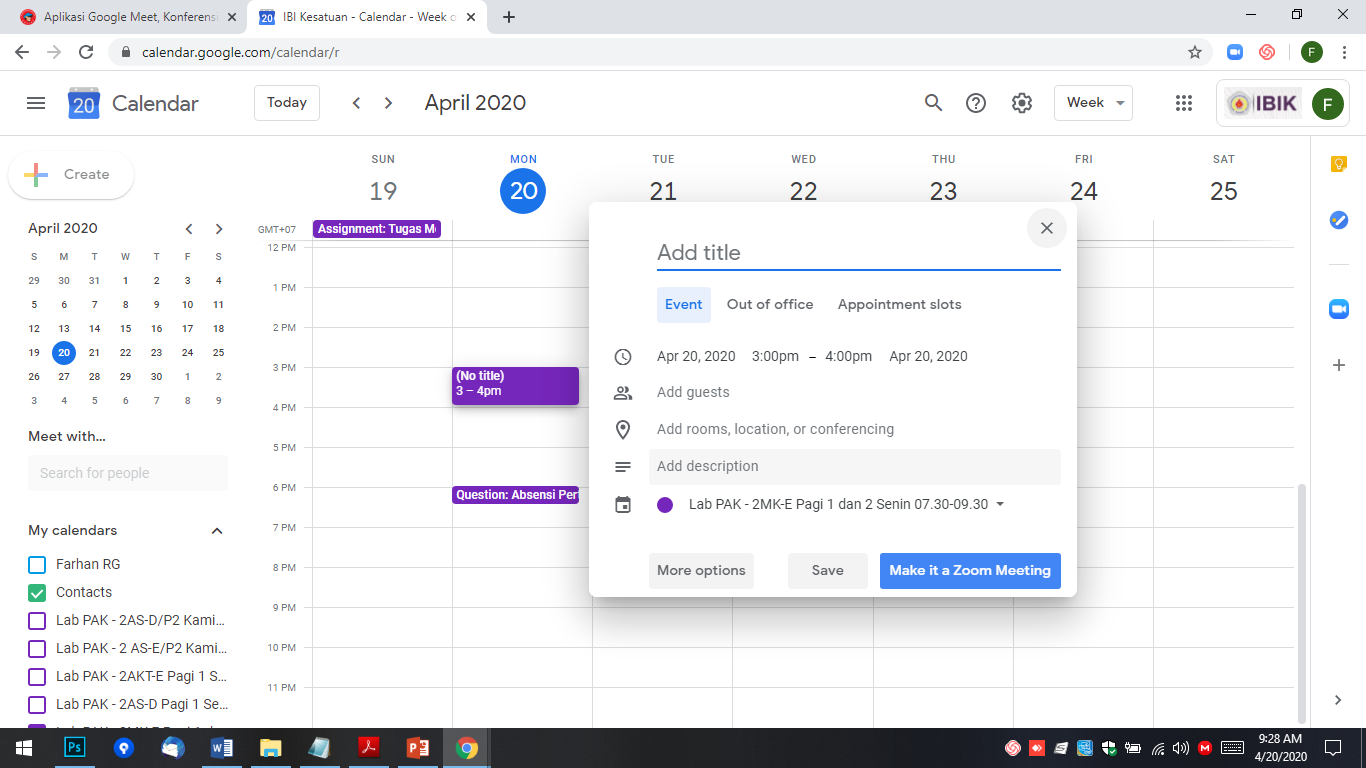 Contoh Membuat Jadwal di Kalendar – lanjutan….
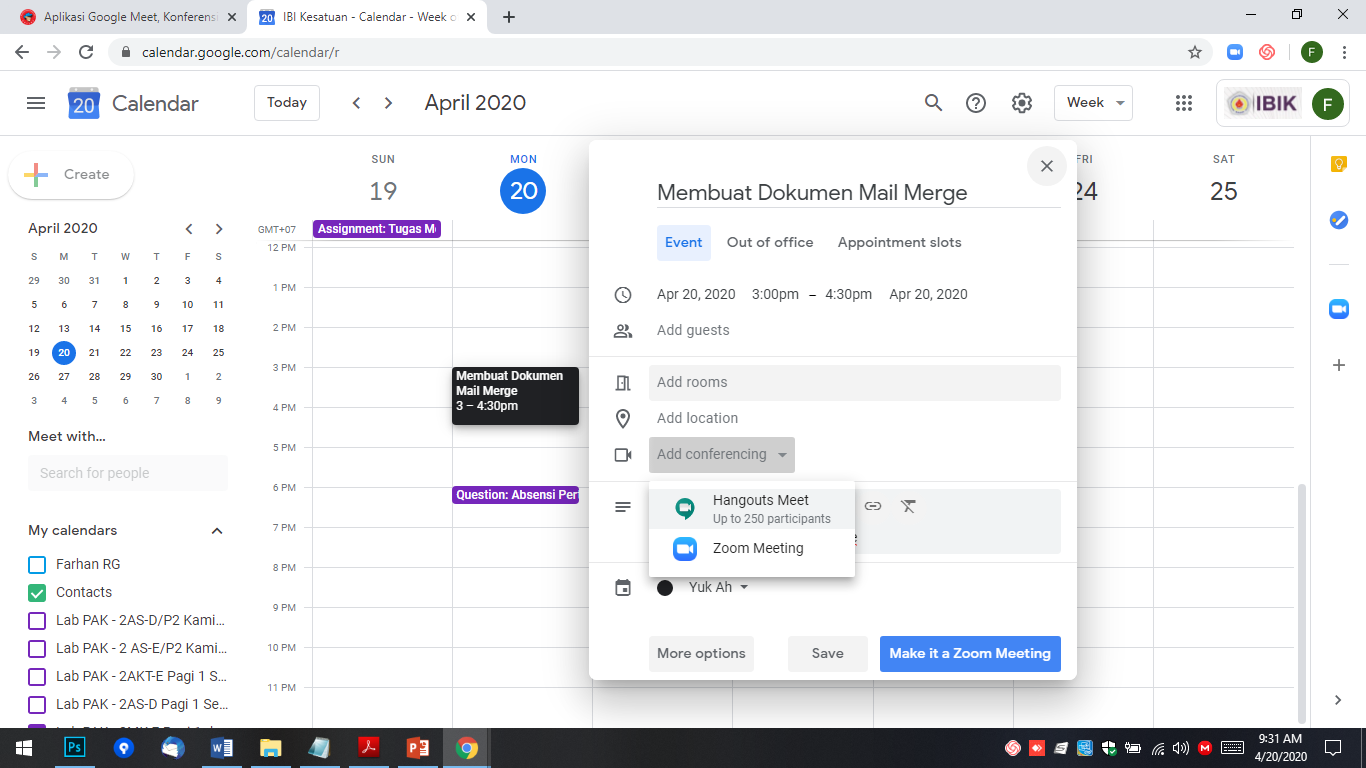 1. Berikan Judul
2. Waktu Meeting
3. Setting Hangout Meet
4. Kelas Peserta Meeting
5. Deskripsi, missal materi bahasan
Contoh Membuat Jadwal di Kalendar – lanjutan….
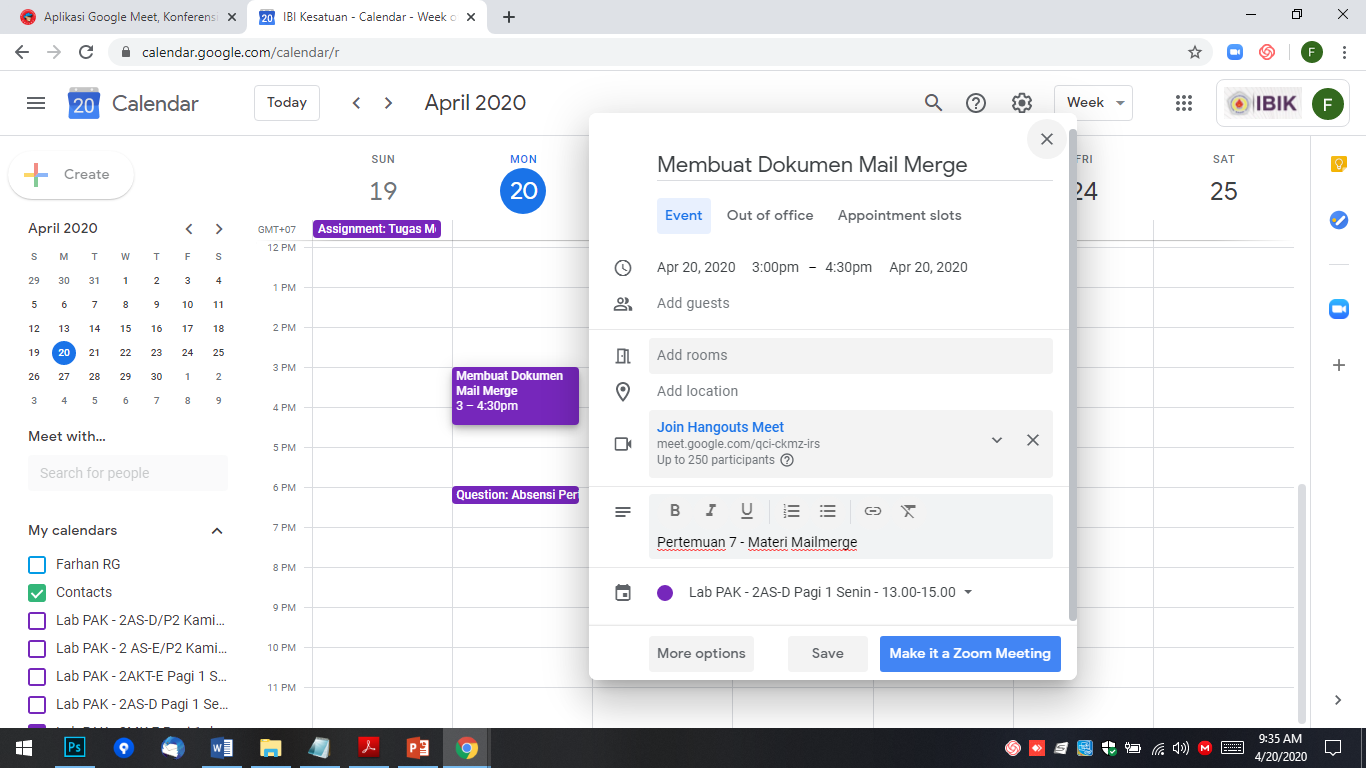 Kode yang terbentuk
Kelas yang terpilih
Save
Hasil Pengaturan Jadwal Meeting
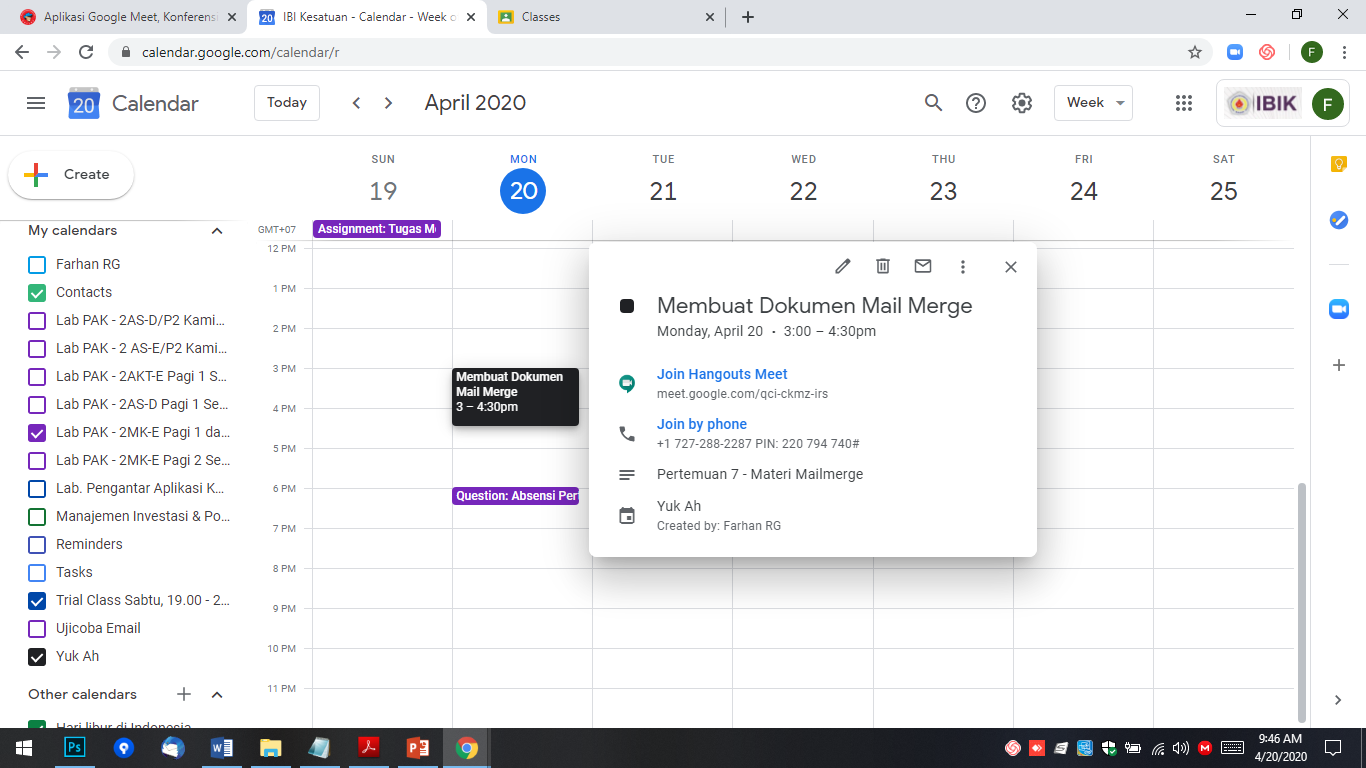 Bagikan Kode ini ke User
Langkah Video Conference Menggunakan Google Hangout Meet
Menjadwalkan video meeting di Kalender
Mengatur video meeting dari Google Classroom
Memulai Video Meeting Meet
Melakukan Screen Sharing ke Partisipan
Mengatur video meeting dari Google Classroom
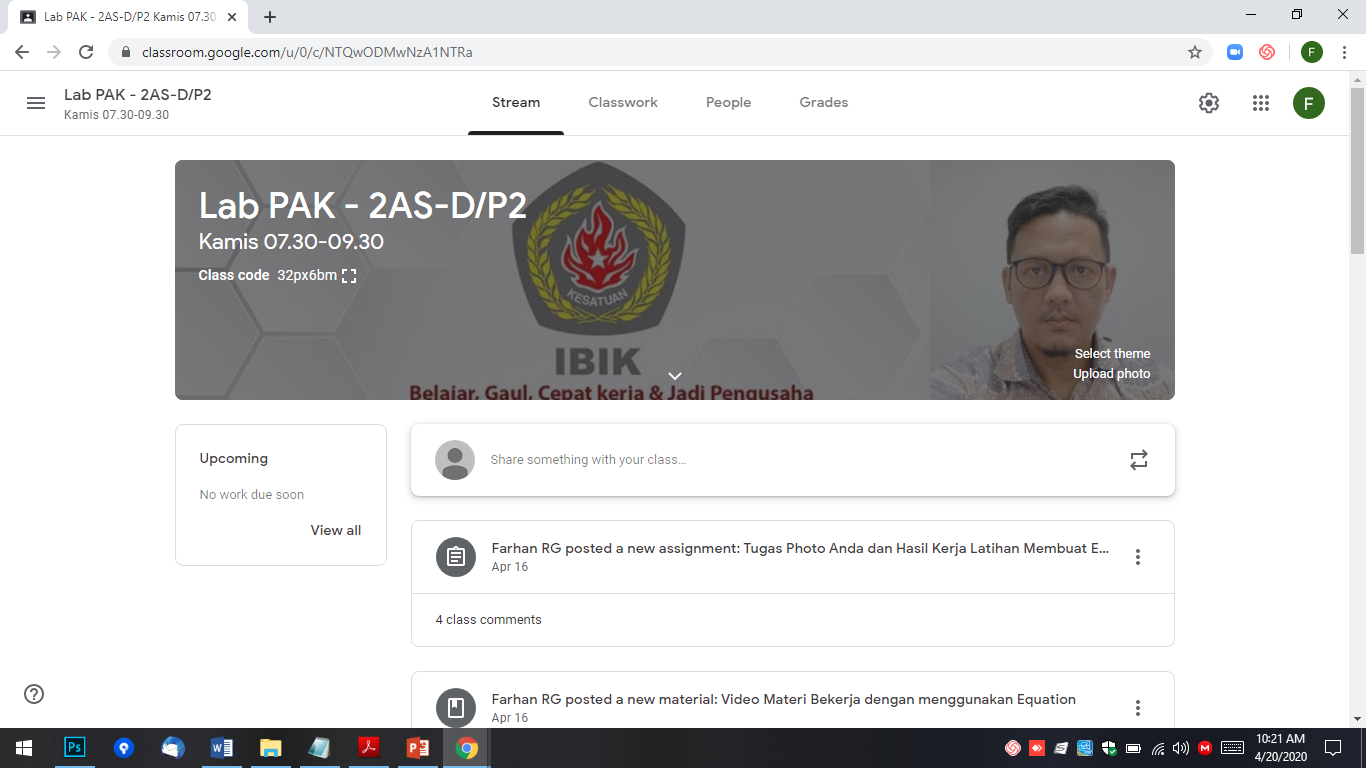 Karena Mahasiswa telah terbiasa melakukan perkuliahan diGoogle Classroom, Fitur Google Hangout Meet juga sudahdiintegrasikan baru2 ini. Ketika akan melakukan Meeting, tinggalKlik saja.
Tampilan salah satu kelasGCR yang belum diatur Google Hangout Meet
Mengatur video meeting dari Google Classroom
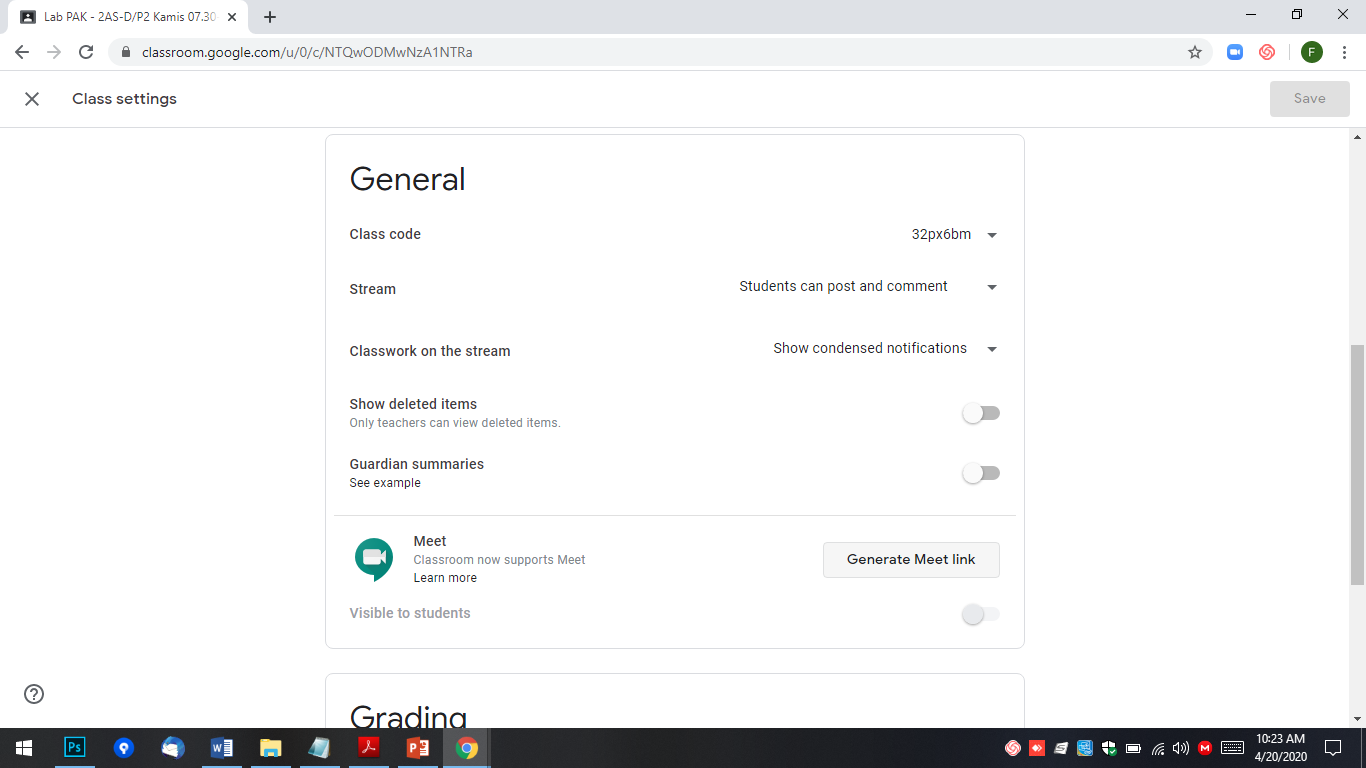 Untuk Mengatur Meets.Klik Setting 




Scroll ke Bagian General
Klik Generate Meet Link
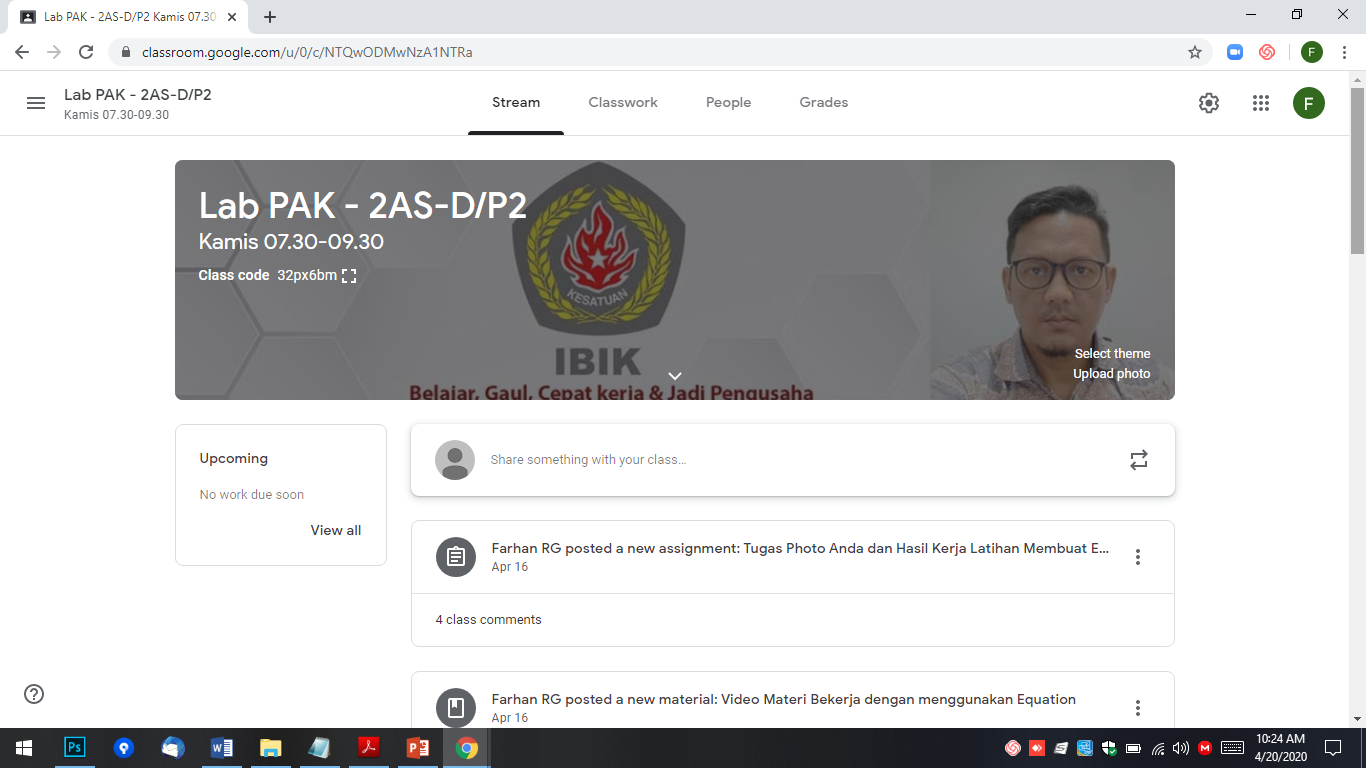 Mengatur video meeting dari Google Classroom
Kode yang sudah di Generate akan muncul, Pilihan Visible to Student dapat daiktifkan agar Mahasiswa tinggal menekan tombol link tsb dan Bergabung ke Meeting pada saatnya
Klik Save di Kanan Atas
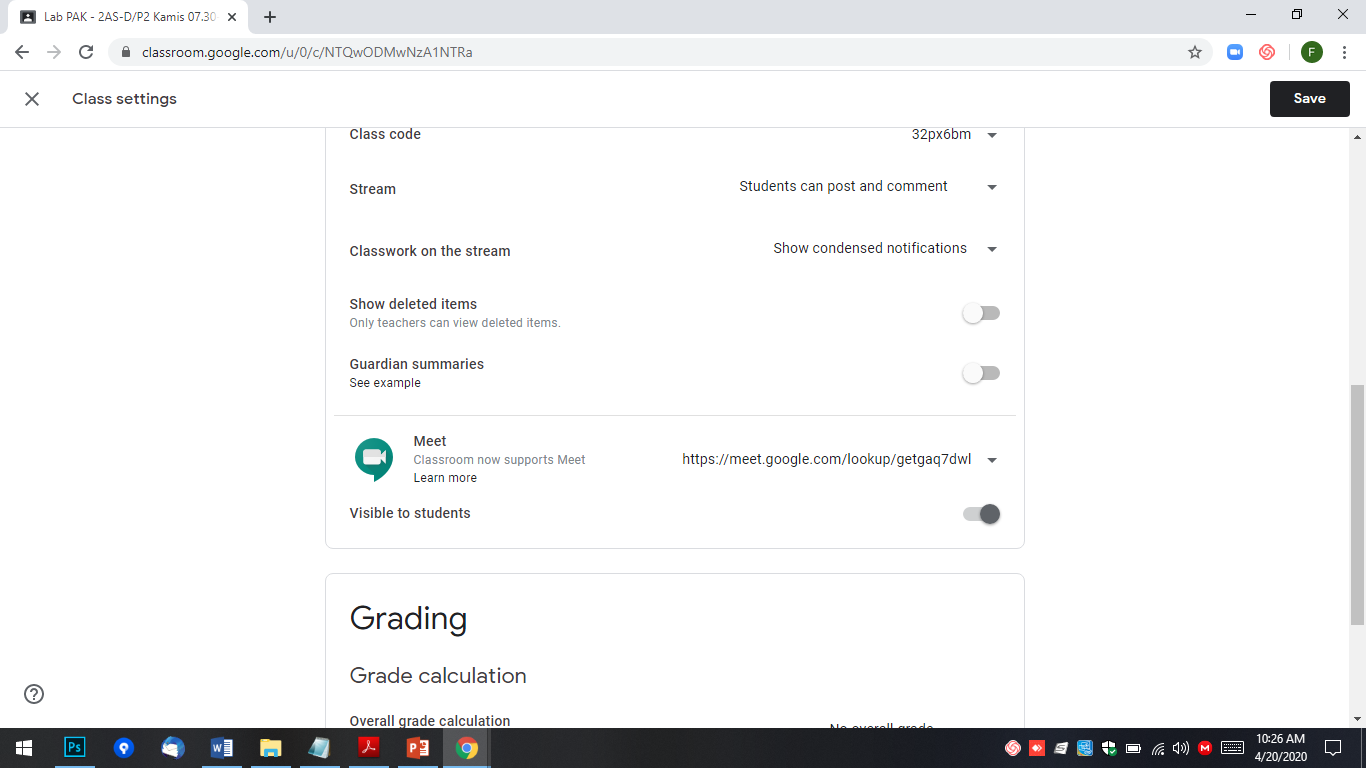 Mengatur video meeting dari Google Classroom
Kode yang sudah di Generate akan muncul juga di halaman depan Kelas (Halaman Stream)
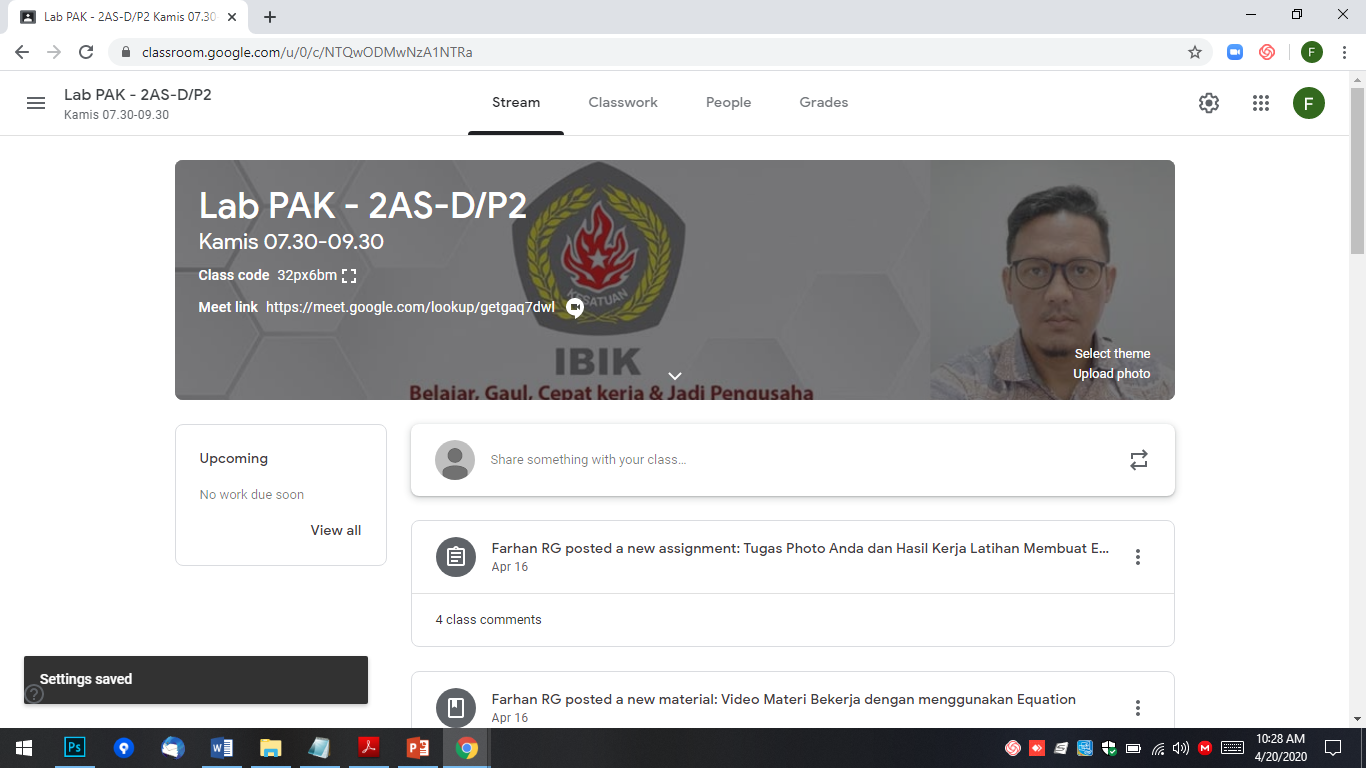 Langkah Video Conference Menggunakan Google Hangout Meet
Menjadwalkan video meeting di Kalender
Mengatur video meeting dari Google Classroom
Memulai Video Meeting Meet
Melakukan Screen Sharing ke Partisipan
Memulai Google Meet
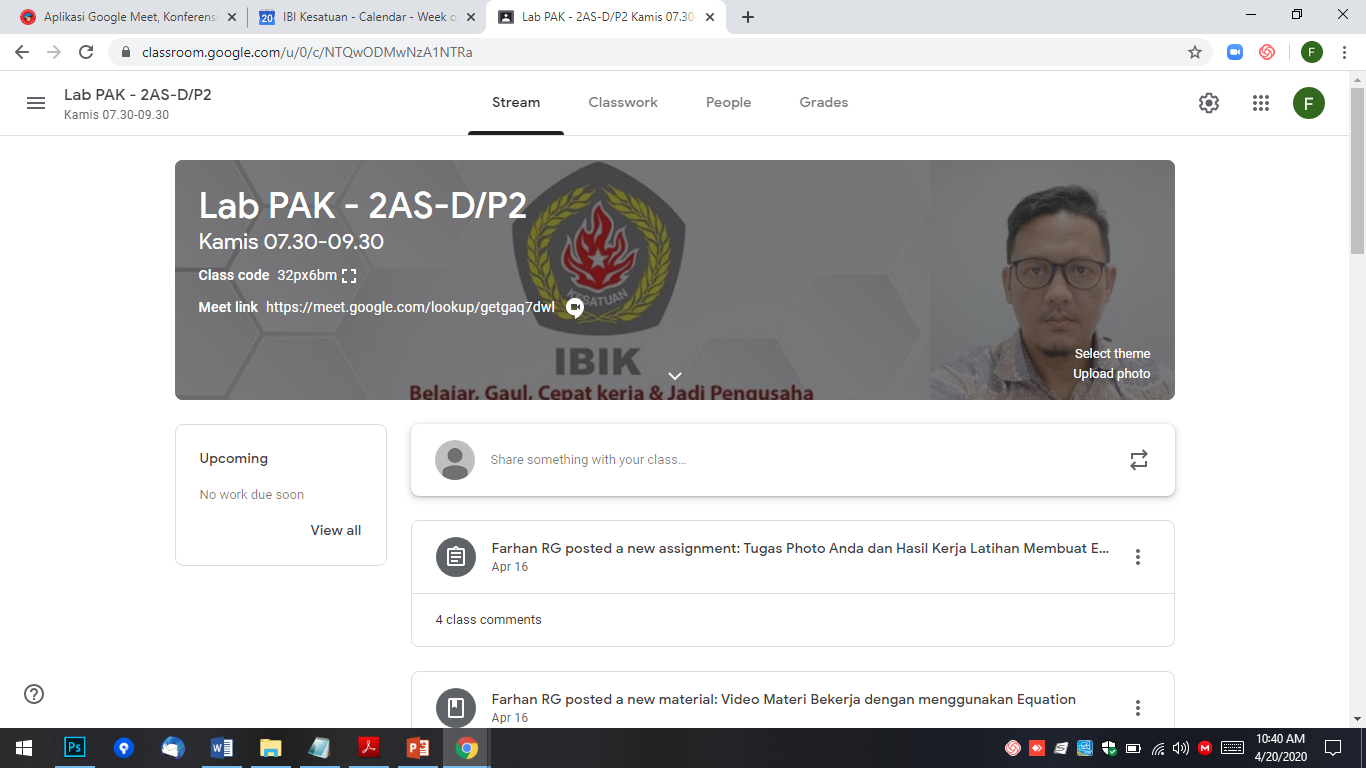 Sebagai Dosen atau pun Mahasiswa, silahkan klik pada Link di Kelas Anda
Memulai Google Meet
Anda akan diarahkan ke halamanGoogle Meet dan dapat melihat siapa yang sudah ada di dalam Meeting tsb.
Klik Join Now
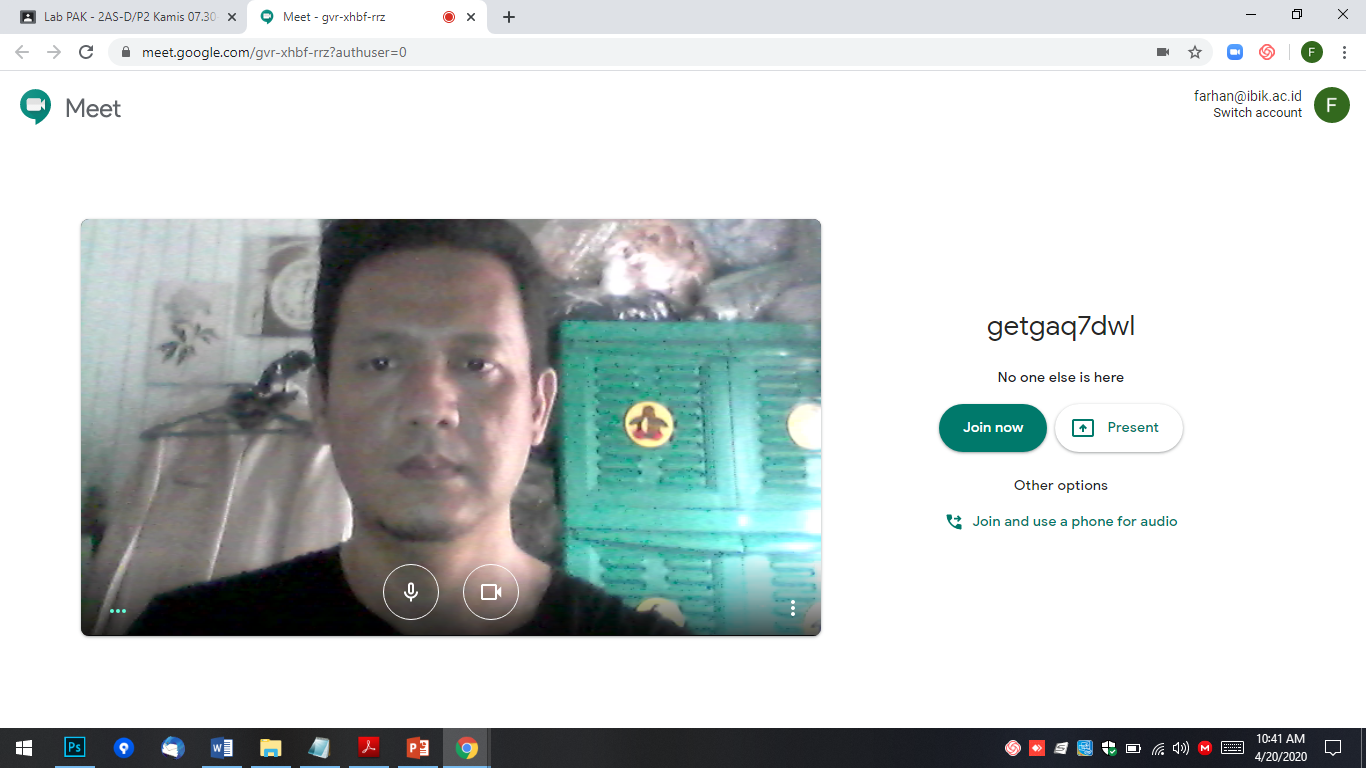 Memulai Google Meet
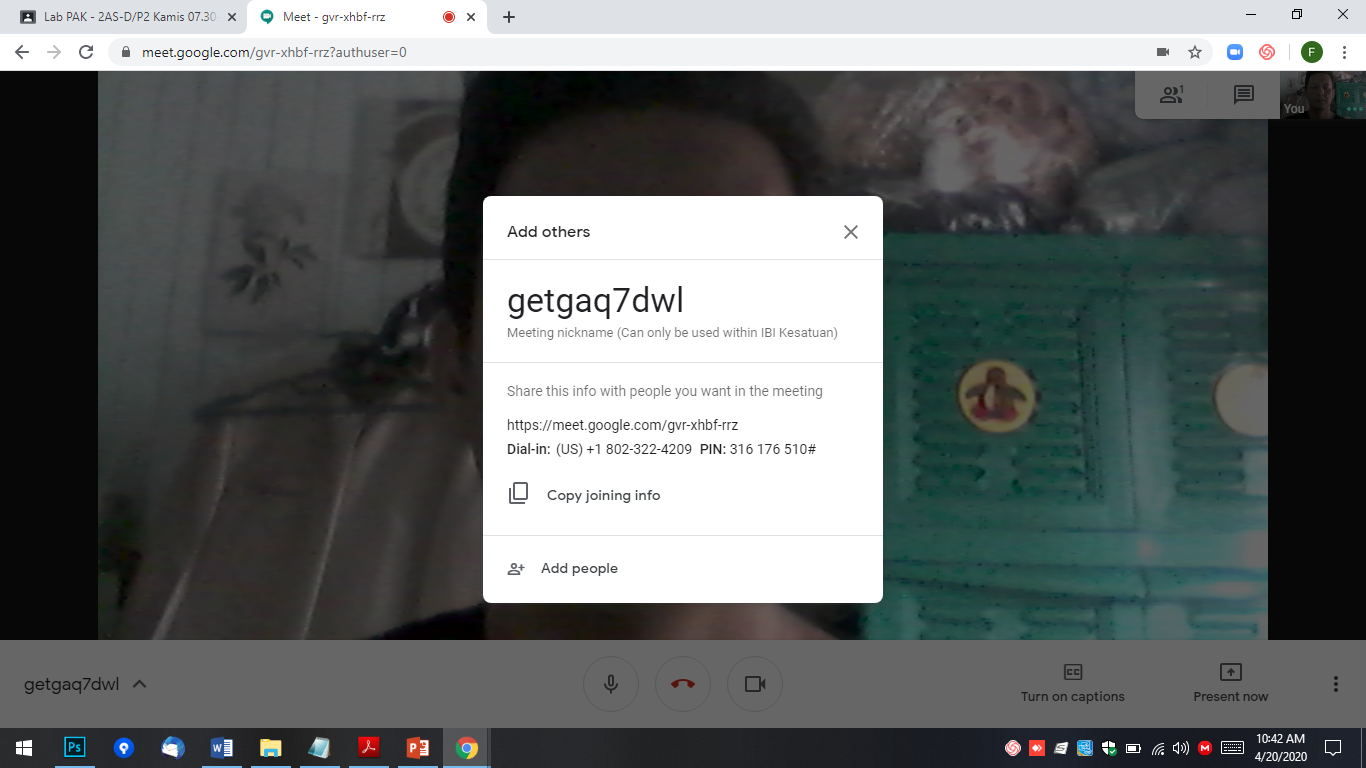 Share Kode NickName Meeting ke kelas Anda via WA, atau klik Copy Joining Info
Memulai Google Meet
Setelah Login, akan tampil pada bagian menu People di kanan atasPeserta yang sudah bergabung.
Di Sebelah People terdapat Fitur Chat - Text
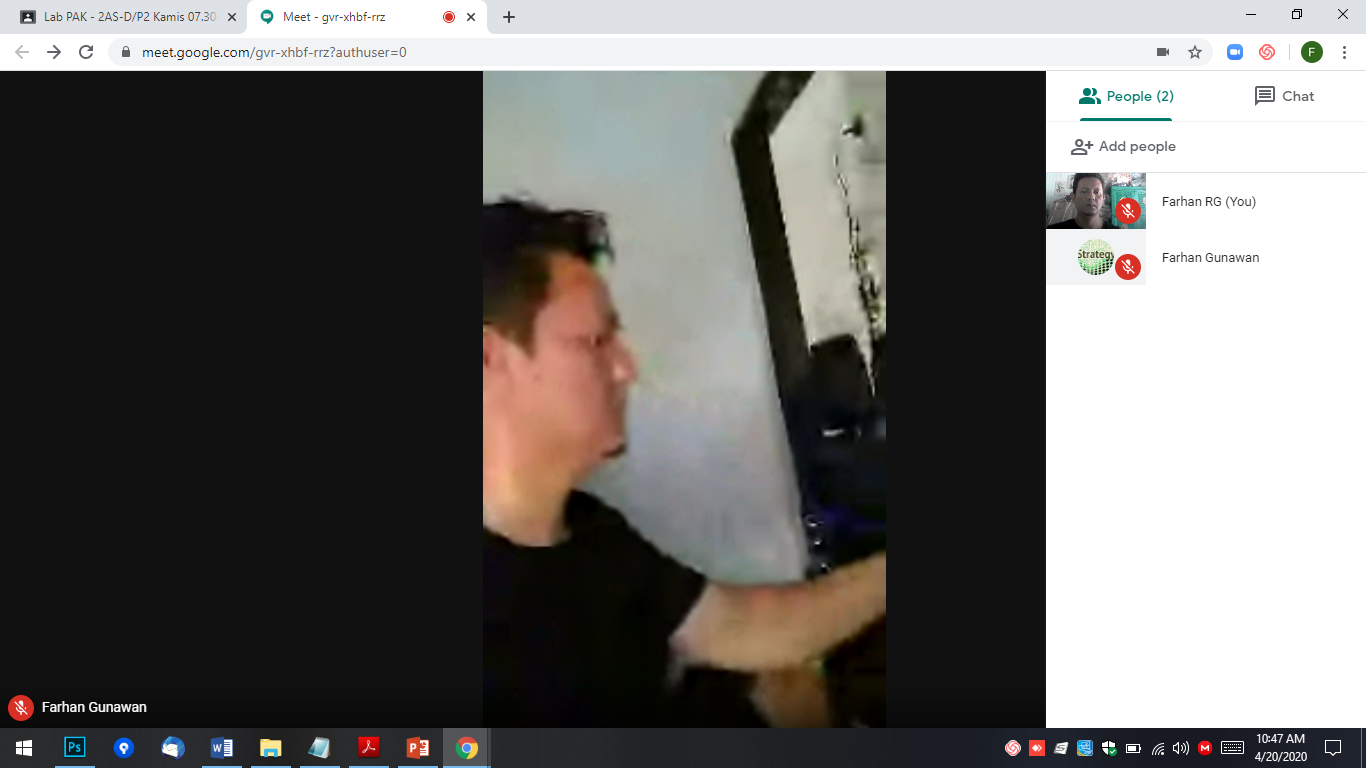 Langkah Video Conference Menggunakan Google Hangout Meet
Menjadwalkan video meeting di Kalender
Mengatur video meeting dari Google Classroom
Memulai Video Meeting Meet
Melakukan Screen Sharing ke Partisipan
Melakukan Screen Sharing ke Partisipan
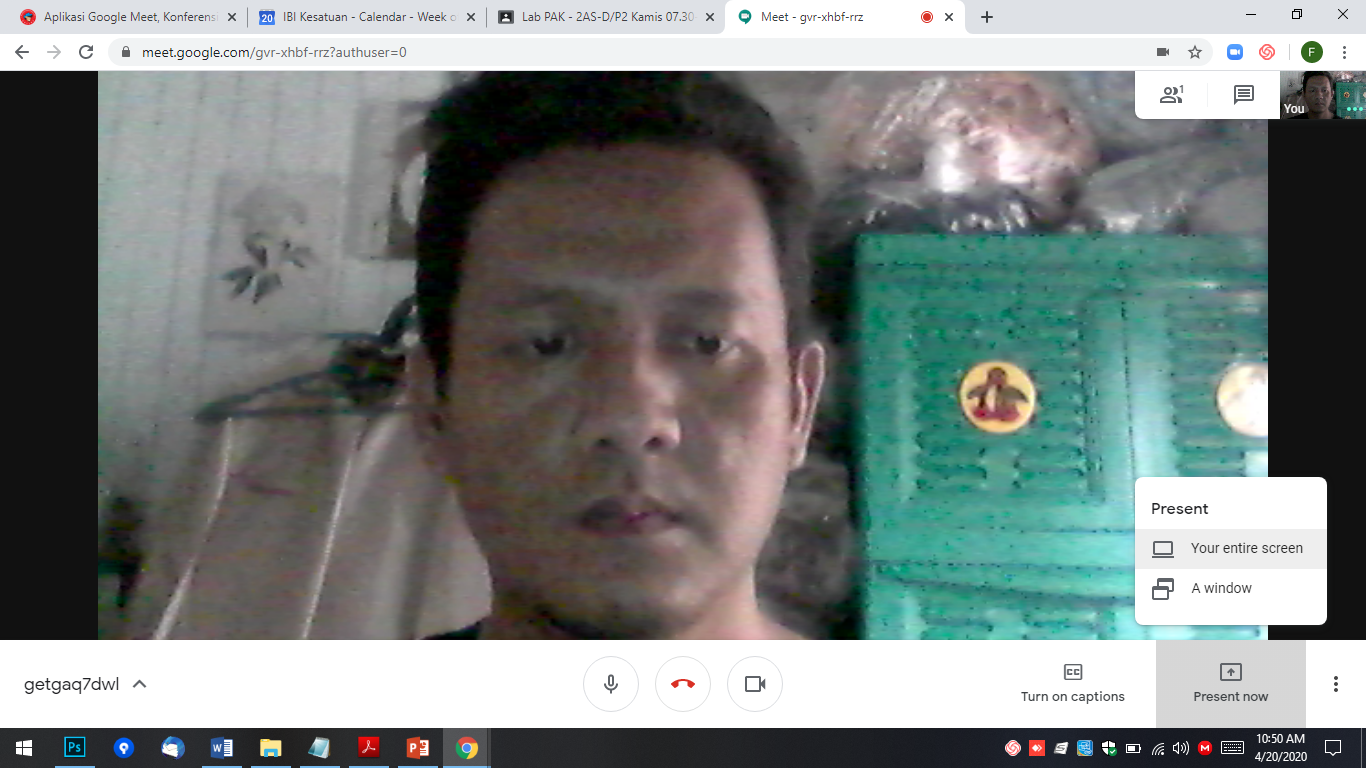 Untuk menampilkan Layar Presentasi atau Aplikasi dari Dosen, klik pada bagian kanan Bawah, Menu Present Now.
Terdapat 2 pilihan, yaitu Seluruh Layar(Your Entire screen) atau a Window (hanya 1 aplikasi). Misal Powerpoint yang sudah Anda siapkan sebelumnya
Sharing Aplikasi
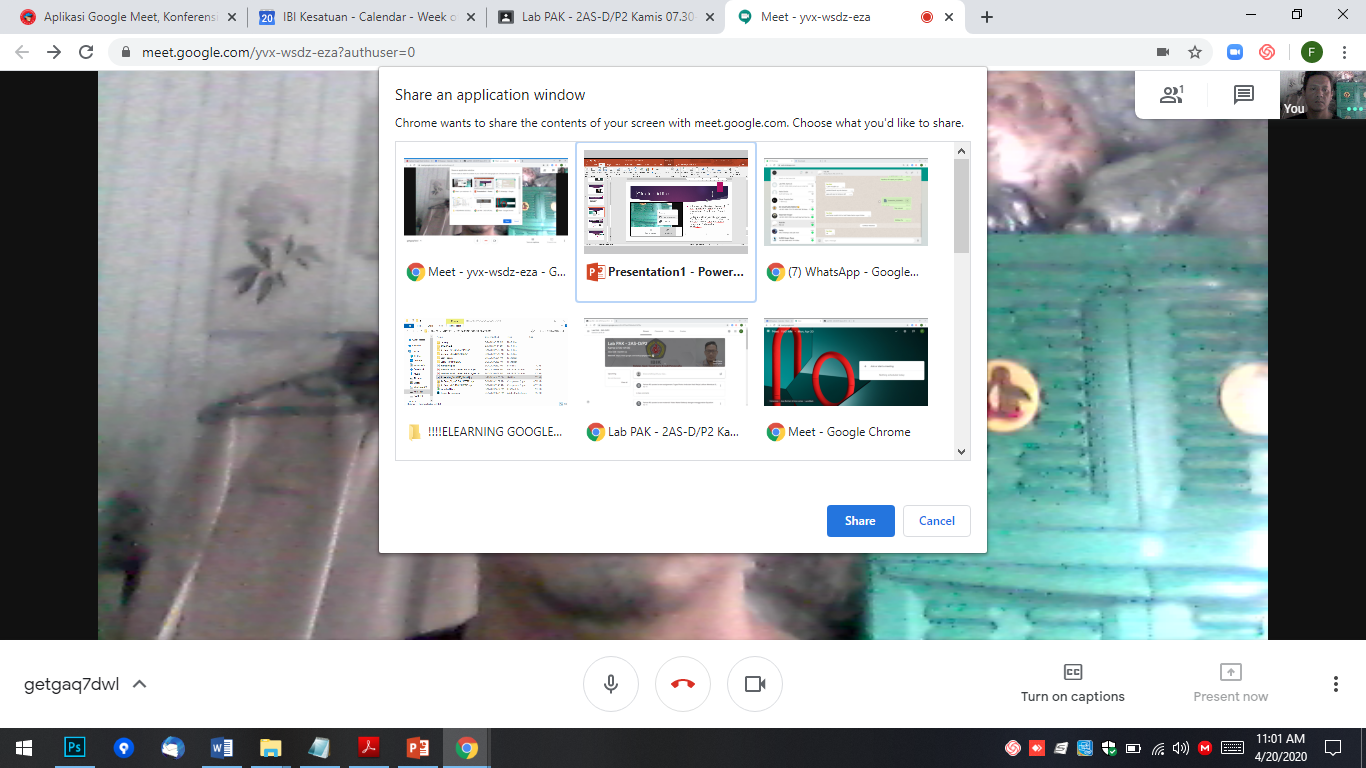 Pilih Aplikasi Ms . Powerpoint atau Aplikasi yang Anda akan tampilkan
Klik Tombol Biru Share
Tampilan Present Nowdi Layar Dosen dan di HP Mhs
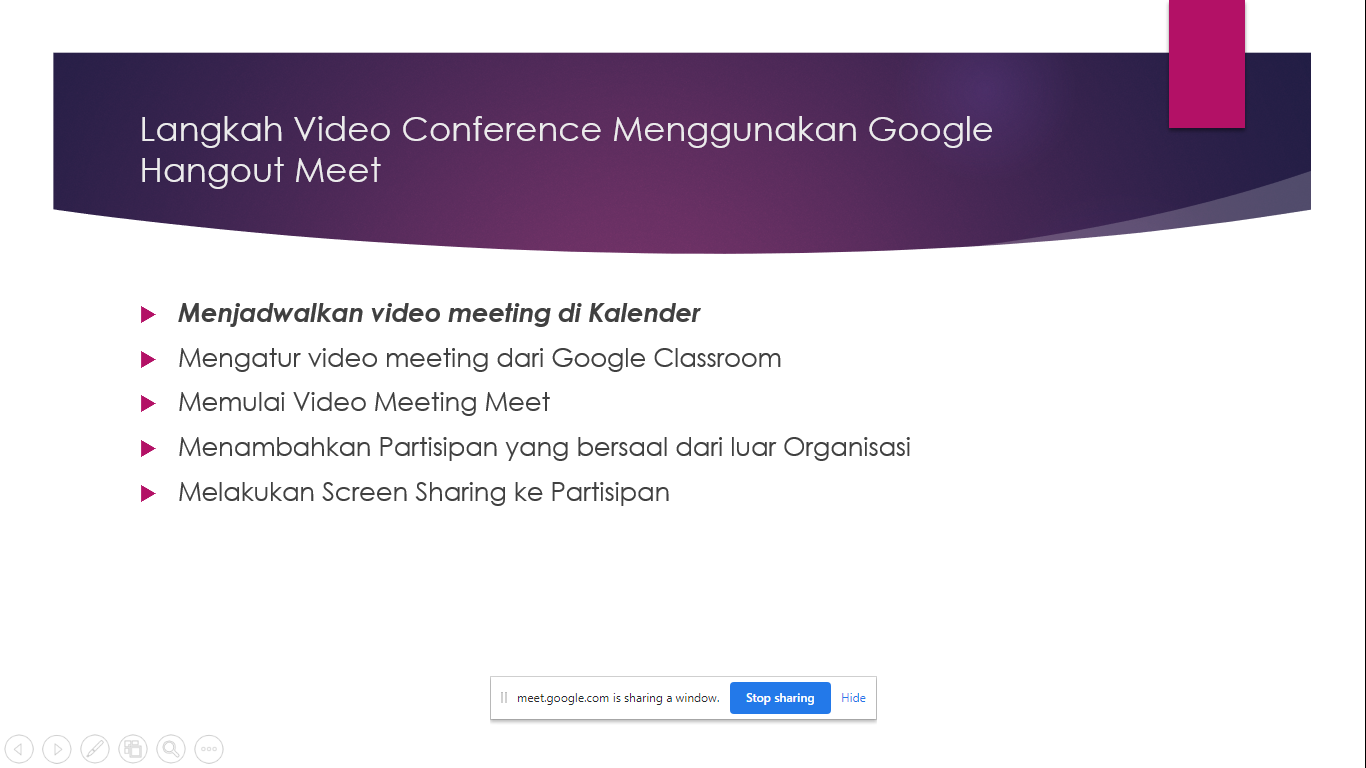 Pada bagian bawah terdapat keterangan “meet.google.com is Sharing…”Klik tombol biru untuk mengakhiri Sharing Presentasi Aplikasi
Mengakhiri Meeting
Klik Tombol Telepon Merah untukmengakhiri Meeting
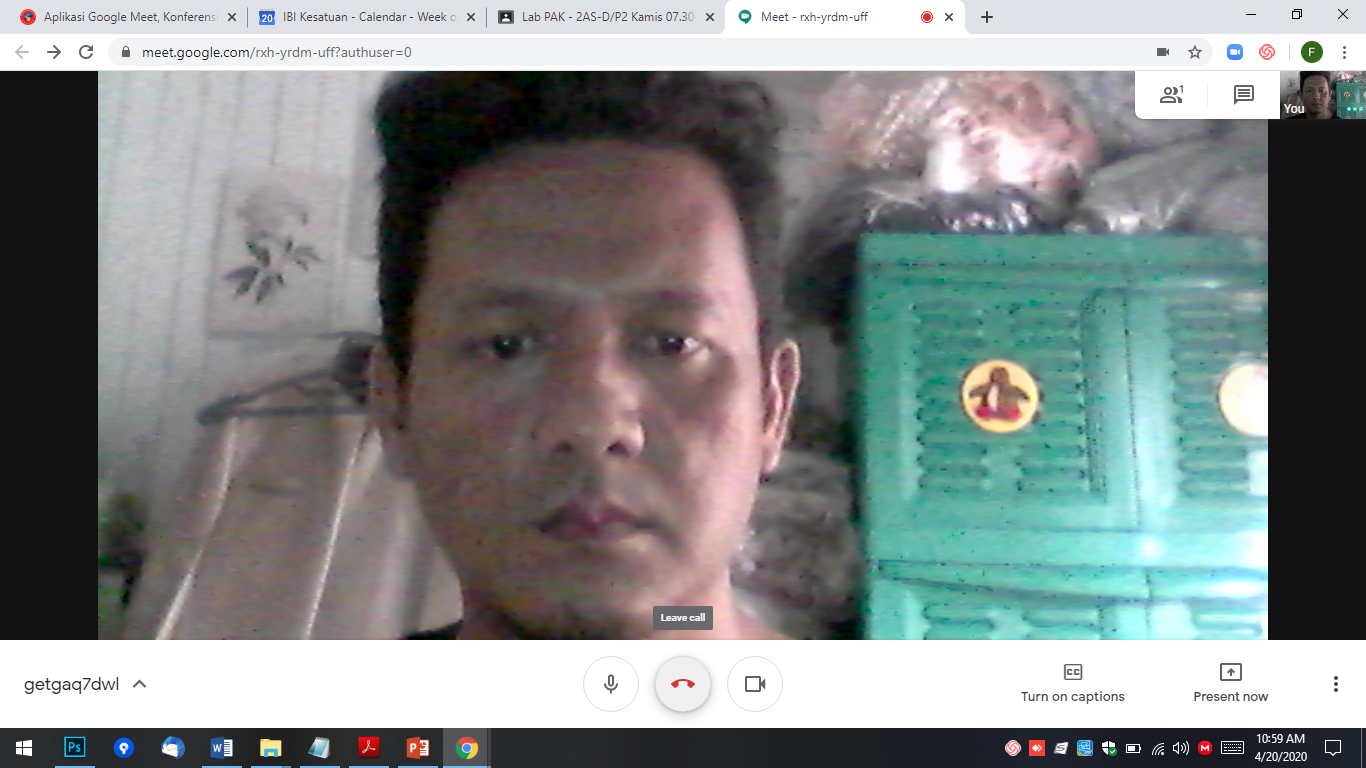 Sekian, Terima kasih